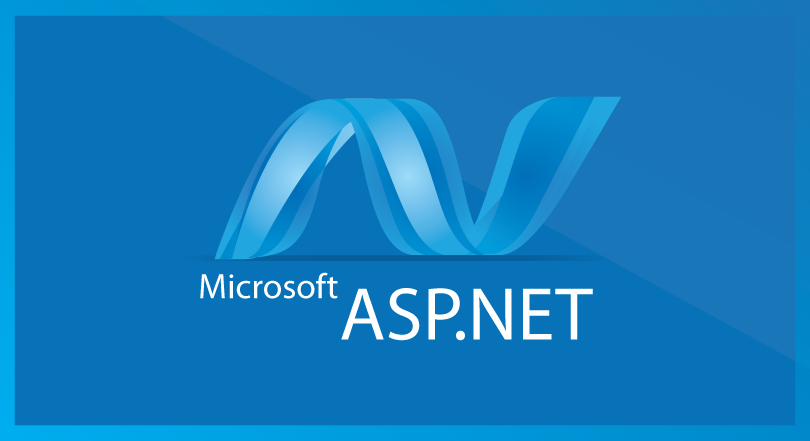 Building Distributed Systems – ICD0009Network Applications II: Distributed Systems – I371
TalTech IT College, Andres Käver, 2018-2019, Spring semester
Web: http://enos.Itcollege.ee/~akaver/DistributedSystems
Skype: akaver   Email: akaver@itcollege.ee
2
Public REST API
Microsoft REST guidelines
https://github.com/Microsoft/api-guidelines
https://github.com/Microsoft/api-guidelines/blob/vNext/Guidelines.md

All APIs compliant with the Microsoft REST API Guidelines MUST support explicit versioning. 

It's critical that clients can count on services to be stable over time, and it's critical that services can add features and make changes.
3
Public REST API - versioning
Embedded in the path of the request URL, at the end of the service root: 
https://api.contoso.com/v1.0/products/users

As a query string parameter of the URL: 
https://api.contoso.com/products/users?api-version=1.0

When to version?
Services MUST increment their version number in response to any breaking API change.
4
Public REST API - versioning
Examples of breaking changes:
Removing or renaming APIs or API parameters
Changes in behavior for an existing API
Changes in Error Codes and Fault Contracts
Anything that would violate the Principle of Least Astonishment

Principle of Least Astonishment 
The principle means that a component of a system should behave in a way that most users will expect it to behave; the behavior should not astonish or surprise users.
5
Public REST API - versioning
Versioning in ASP.NET Core MVC
https://github.com/Microsoft/aspnet-api-versioning

Add via NuGet:
Microsoft.AspNetCore.Mvc.Versioning
6
Public REST API - versioning
Configure startup
public void ConfigureServices( IServiceCollection services )		
	        {	
	            services.AddMvc(options => options.EnableEndpointRouting = true )
				  .SetCompatibilityVersion( Latest );	

	            services.AddApiVersioning(	
	                options =>	
	                {	
	                    options.ReportApiVersions = true;	
	                } 
				  );	
	        }
7
Public REST API - versioning
Configure controllers
[ApiVersion( "1.0" )]
[ApiController]
[Route("[api/v{version:apiVersion}/controller]")]
public class PersonsController : ControllerBase {

    [HttpGet]
    public IActionResult Get() => Ok( new[] { new Person() } );

}
8
Public REST API - versioning
Update your CreatedAtAction (in post methods) returns to include version!
return CreatedAtAction(nameof(GetContactType), new
{
    version = HttpContext.GetRequestedApiVersion().ToString(),
    id = contactType.Id
}, contactType);
9
Public REST API
Versioning is good but what about documenting your api (and versions)?

OpenAPI Specification
https://swagger.io/resources/open-api/

Add web based Api explorer and testing functionality to your API project.
Microsoft.AspNetCore.Mvc.Versioning.ApiExplorer
Swashbuckle.AspNetCore
10
Public REST API - OpenAPI/Swagger
Minimal example - startup
public class ConfigureSwaggerOptions : IConfigureOptions<SwaggerGenOptions>{
  readonly IApiVersionDescriptionProvider provider;
  public ConfigureSwaggerOptions(IApiVersionDescriptionProvider provider) =>
    this.provider = provider;

  public void Configure( SwaggerGenOptions options ){
    foreach ( var description in provider.ApiVersionDescriptions ) {
      options.SwaggerDoc(
        description.GroupName,
          new Info(){
            Title = $"Sample API {description.ApiVersion}",
            Version = description.ApiVersion.ToString()
          });
    }
  }
}
11
Public REST API - OpenAPI/Swagger
Startup continued…
public void ConfigureServices( IServiceCollection services )
{
  // format the version as "'v'major[.minor][-status]”
  services.AddMvc();
  services.AddApiVersioning();
  services.AddVersionedApiExplorer( options => options.GroupNameFormat = "'v'VVV" );
  services.AddTransient<IConfigureOptions<SwaggerGenOptions>, ConfigureSwaggerOptions>();
  services.AddSwaggerGen();
}
12
Public REST API - OpenAPI/Swagger
Startup continued…
public void Configure(IApplicationBuilder app, IApiVersionDescriptionProvider provider ){
    app.UseMvc();
    app.UseSwagger();
    app.UseSwaggerUI(
        options =>
        {
            foreach ( var description in provider.ApiVersionDescriptions )
            {
                options.SwaggerEndpoint(
                    $"/swagger/{description.GroupName}/swagger.json",
                    description.GroupName.ToUpperInvariant() );
            }
        } );
}
13
Public REST API - OpenAPI/Swagger
/// <summary>		
	    /// Represents a RESTful people service.	
	    /// </summary>	
	    [ApiController]	
	    [ApiVersion( "1.0" )]	
	    [ApiVersion( "0.9", Deprecated = true )]	
	    [Route( "api/v{version:apiVersion}/[controller]" )]	
	    public class PeopleController : ControllerBase	
	    {	
	        /// <summary>	
	        /// Gets a single person.	
	        /// </summary>	
	        /// <param name="id">The requested person identifier.</param>	
	        /// <returns>The requested person.</returns>	
	        /// <response code="200">The person was successfully retrieved.</response>
	        /// <response code="404">The person does not exist.</response>	
	        [HttpGet( "{id:int}" )]	
	        [Produces( "application/json" )]	
	        [ProducesResponseType( typeof( Person ), 200 )]	
	        [ProducesResponseType( 404 )]	
	        public IActionResult Get( int id ) =>	
	            Ok( new Person(){Id = id, FirstName = "John", LastName = "Doe"	});	
	    }
Decoratecontrollers!
14
Public REST API - OpenAPI/Swagger
Enable XML documentation creation in WebApp.csproj




Do disable XML warnings for whole project, include<NoWarn>$(NoWarn);1591</NoWarn>

Do disable warnings per file, include in top of file#pragma warning disable 1591
<PropertyGroup>
   <DocumentationFile>bin\$(Configuration)\$(TargetFramework)\WebApp.xml</DocumentationFile>
   <LangVersion>latest</LangVersion>
</PropertyGroup>
15
Public REST API
Update Swagger conf to include XML comments
public void Configure( SwaggerGenOptions options ){
    foreach ( var description in _provider.ApiVersionDescriptions ) {
        options.SwaggerDoc(
            description.GroupName,
            new Info(){
                Title = $"Contact API {description.ApiVersion}",
                Version = description.ApiVersion.ToString()
            });
        // include xml comments (enable creation in csproj file)
        var xmlFile = $"{Assembly.GetExecutingAssembly().GetName().Name}.xml";
        var xmlPath = Path.Combine(AppContext.BaseDirectory, xmlFile);
        options.IncludeXmlComments(xmlPath);
    }
}
16
Public REST API
Read Microsoft REST guidelines
https://github.com/Microsoft/api-guidelines/blob/vNext/Guidelines.md

Read the WIKI for technical info
https://github.com/Microsoft/aspnet-api-versioning/wiki

Review samples for inspiration
https://github.com/Microsoft/aspnet-api-versioning/tree/master/samples/aspnetcore
17
Public REST API
THE END! For now…